Rita Chimpanzee  A success story at the Doha Zoo, Qatar
Hilda Tresz
Volunteer Coordinator 
Keepers without borders
ChimpanZoo: Research, Education and Enrichment
Jenny and Barbara Wilson
On March 23, 2009 Roots and Shoots teachers Jenny and Barbara Wilson were directed to Hilda Tresz  ChimpanZoo Volunteer Coordinator to improve Rita, a lone female chimpanzee’s behavioral enrichment at the Doha Zoo.
People once asked prophet Muhammad....does God reward us when we treat animals well ?
Muhammad (Peace Be Upon Him) answered: 
"There’s a reward in every wet kidney“
Mishkat al-masabih, Book 6; Chapter 6.
Barbara and Jenny Wilson with Mr. Mohammed Tariq
Rita Chimp
Possibly different subspecies from the pair of chimpanzees in the zoo
10+ years old
Housed alone all her life
Didn’t know much enrichment 
Kept on a cement with metal and some wooden furniture
Exhibit
Night House
Water area
Goal
Short term goal- map out what needed to be done and provide immediate relief at first:
Fast 
Simple
Free
Easy to supply
Work one step at the time

Work on long term goals later
Let’s get to work
First thing first- Getting managerial support
Jenny being already familiar with the situation and staff was to serve as a “middle man” between Hilda and the Doha Zoo

On Monday, April 13, 2009 Jenny received the news that the Doha zoo has agreed to work with ChimpanZoo
Team One- Doha Zoo Staff
Mr. Mohammed Hussein Hassan  Head Curator
Dr. Abubaker
Head Veterinarian
Team One- Doha Zoo Staff
Mr. Mohammed Tariq  Lead chimpanzee keeper
Mr. Mohammed Abdulraheem-Maintenance in Charge
Mr. Mohammed Nurnobi Chowdhory and Mr. Mohammed Tariq Chimpanzee staff
Team twoAmerican School of Doha and The Learning Center Students observing Rita chimpanzee receiving new enrichment items
Jenny’s and Barbara’s roll
To create a report of current situation
Taking pictures for precise information
Find resources to accomplish plans
Involve The Learning Center School and Roots and Shoots students of American School of Doha to help implementing enrichment ideas as well as to conduct behavioral observations
Provide constant communication between the ChimpanZoo Representative and Doha Zoo Management
Document proceedings by:
Written reports both to Doha Zoo Management  and ChimpanZoo Volunteer Coordinator
Pictures and videos of new enrichment
The short term plan
Introducing Rita Chimpanzee to safe, simple and non-threatening ideas:
Substrate for nest building and extending foraging time
Browse for foraging and nest building
Extending feeding time, variation of current diet presentation (scattering and hiding chopped basic diet, + novelty food items)
Manipulative items (toys, paper boxes, etc.)
Step 1. Substrate
First choice of enrichment was providing substrate on and off exhibit due its multi-purpose 
Obstacles and solutions
Public demands of feeding animals
    When visitors see keepers scattering food in substrate in the outside cage, they demand to be able to do the same
Smoking and fire. People would throw cigarettes inside exhibits and lit them on fire. 
    Fire is still an issue and although the security guards are trained to watch visitor activities, it was not safe and shredded paper was taken out from the exhibit
Step 1. Substrate
Obstacles and solutions
Rita refuses to come inside. Rita felt too comfortable in the evening in her nest she has made in her outdoor enclosure.  

Shredded paper was substituted by sand
Rita receives paper the fist time in her life        4-28-09
Hay and shredded paper on exhibit
Burrito Rita 
……….with wrapping paper
Step 2. Browse
Obstacles and solutions
Difficult to come by in the desert 
Palm caused blood in the stool     
Lack of plant knowledge
Started out with commonly known edible plants such as date palms
Coordinator sent list of edible browse (by scientific and common names) to veterinarian
Coordinator identified plants via email for immediate use
Rita with palm leaves
Palm fronds gave Rita some bloody stools so we switch over to deciduous plants
Step 3. Extending feeding time both on and off exhibit
Hidden food in substrate
Cabbage hidden in substrate
Long term plans
Creating re-usable/permanent fixtures that elicit species appropriate behaviors
Find resources to fund these projects
Document enrichment
Companion for Rita
Teach staff to be able to continue with enrichment
The first permanent nest
Permanent puzzle feeder
Founding resources- Donations
From Jenny and Barbara
The Learning Center School 
The American School of Doha
Qatar Academy School
American Woman's Association of Doha.
Document enrichment
American School of Doha and The Learning Center School students 
   observing new enrichment given to Rita
Companion for Rita
We were looking at several ideas for Rita to be able to live with another chimpanzee.
DNA testing of Timmy, Tina and Rita.  The following institute has offered  guidance:
Mgr. Klara J. Petrzelkova, Ph.D.Department of Mammal EcologyInstitute of Vertebrate BiologyAcademy of Sciences of the Czech RepublicKvetna 8603 65 BRNO, CZECH REPUBLICphone:+420-543422549fax:+420-543211346http://www.ivb.czIf the DNA matches we were to proceed to introduce the three chimps.
If the DNA does not match, we would find another chimpanzee from another zoo to join Rita or put Rita on birth control.
More fun!
Rita chimpanzee received many more enrichments:
Popsicles 
Date palm branches
Cardboard tubes with seeds and tissue
Large tire
Basketball
Logs
Cloth
Ribbon
Books
Frozen bananas
Plastic tubing
Mortar and pestle
Necklace
Cleaning brushes
Toothbrush and toothpaste
During the following slide show please enjoy with us the many fun ideas that made Rita chimps life better?
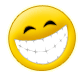 Popsicle
Cardboard tube with diet
Cardboard boxes
Tennis ball
Tooth brush
Plastic dishes
Rite loves them dishes!
Fruit popsicle
Rita loves them papers!
She really loves them papers!
Mirror
Human companion
Barb and Rita
New nest
One happy Rita!
Two smiles!!
"He is not a perfect believer, who goes to bed full and knows that his neighbor is hungry.                [Mishkat Al-Masabih 2/424]"
Special thanks for all the good hearted people who worked hard to make Rita chimpanze’s life better!